A, B, C, czy może D?
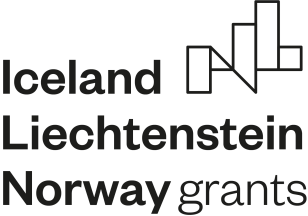 WEB QUEST przeznaczony jest dla uczniów słabosłyszących i  niesłyszących szkoły policealnej kształcących się na kierunku technik usług pocztowych i finansowych. 

Celem tego WQ jest stworzenie narzędzi, które pozwolą na ćwiczenie i  utrwalenie zadań testowych do egzaminu zawodowego
WPROWADZENIE
Uczycie się na kierunku technik usług pocztowych i finansowych, aby w przyszłości pracować w zawodzie musicie zdać egzamin zawodowy, który potwierdzi Wasze kwalifikacje w zawodzie, w którym się kształcicie
 
Waszym zadaniem będzie stworzenie Quizizu z zadaniami testowymi sprawdzającymi wiedzę z zakresu świadczenia usług pocztowych i finansowych oraz wykonywania zadań ekspedycyjno-rozdzielczych.
Mam nadzieję, że poznacie nowe narzędzie do naukii dzięki temu nauka do egzaminu będzie dla Was łatwai przyjemna. 
Zapraszam do pracy!
ZADANIE
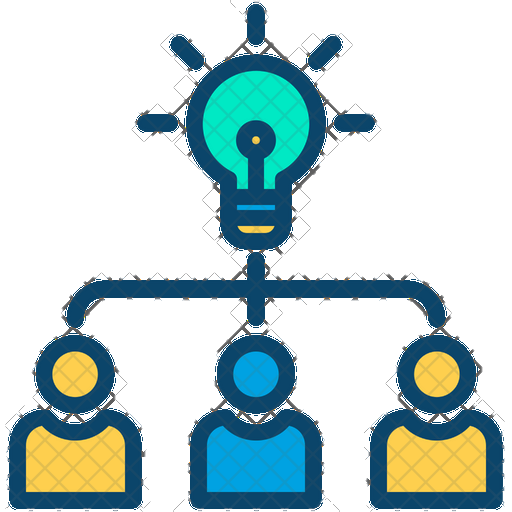 Będziecie pracować w 4 grupach 2 osobowych. Zadaniem każdej grupy jest stworzenie 2 quizzizówi  wprowadzenie do niego pytań testowych.
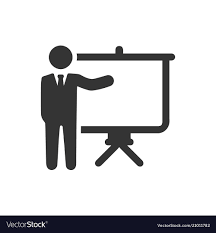 Po skończeniu pracy, zaprezentujecie Wasze quizzizy, oraz przetestujecie Waszych kolegów ze znajomości podstawowych wiadomości.
PROCES
Stwórzcie quizziz! 
PROCES
Poszukaj wylosowanych testów, oraz poprawnych odpowiedzi, skorzystaj przy tym z informacji w  zasobach.

 Wprowadź do quizzizu pytania testowe, zaznaczając prawidłowe odpowiedzi.

Zaprezentuj stworzony quizziz i  przetestuj kolegów z wiedzy potrzebnej do zdania egzaminu zawodowego.
ZASOBY
https://quizizz.com/admin

https://www.youtube.com/watch?v=00wtJcmHkeU

https://arkusze.pl/egzamin-zawodowy-administracyjno-uslugowy/
EWALUACJA
czyli jak będziecie oceniani…..
EWALUACJA
KONKLUZJA
Dzięki temu, że wykonaliście zadanie przekonaliście się, że można powtarzać  wiadomości w atrakcyjny sposób.
Nauczyliście się tworzyć i wykorzystywać ciekawe narzędzie do nauki, które może posłużyć Wam na innych przedmiotach.
Rozwijaliście umiejętności współpracy w grupie oraz odpowiedzialności za wspólnie wykonywane zadanie. 
Przygotowane dokumenty mogą służyć Wam przez cały rok i być wykorzystywane wielokrotnie, w  zależności  od potrzeb.
Na podstawie nabytej wiedzy możecie tworzyć quiziz z  kolejnymi pytaniami do nauki.
Projekt „Innowacyjne narzędzia w edukacji zawodowej dla niesłyszących” korzysta z dofinansowania otrzymanego od Islandii, Liechtensteinu i Norwegii w ramach funduszy EOG.